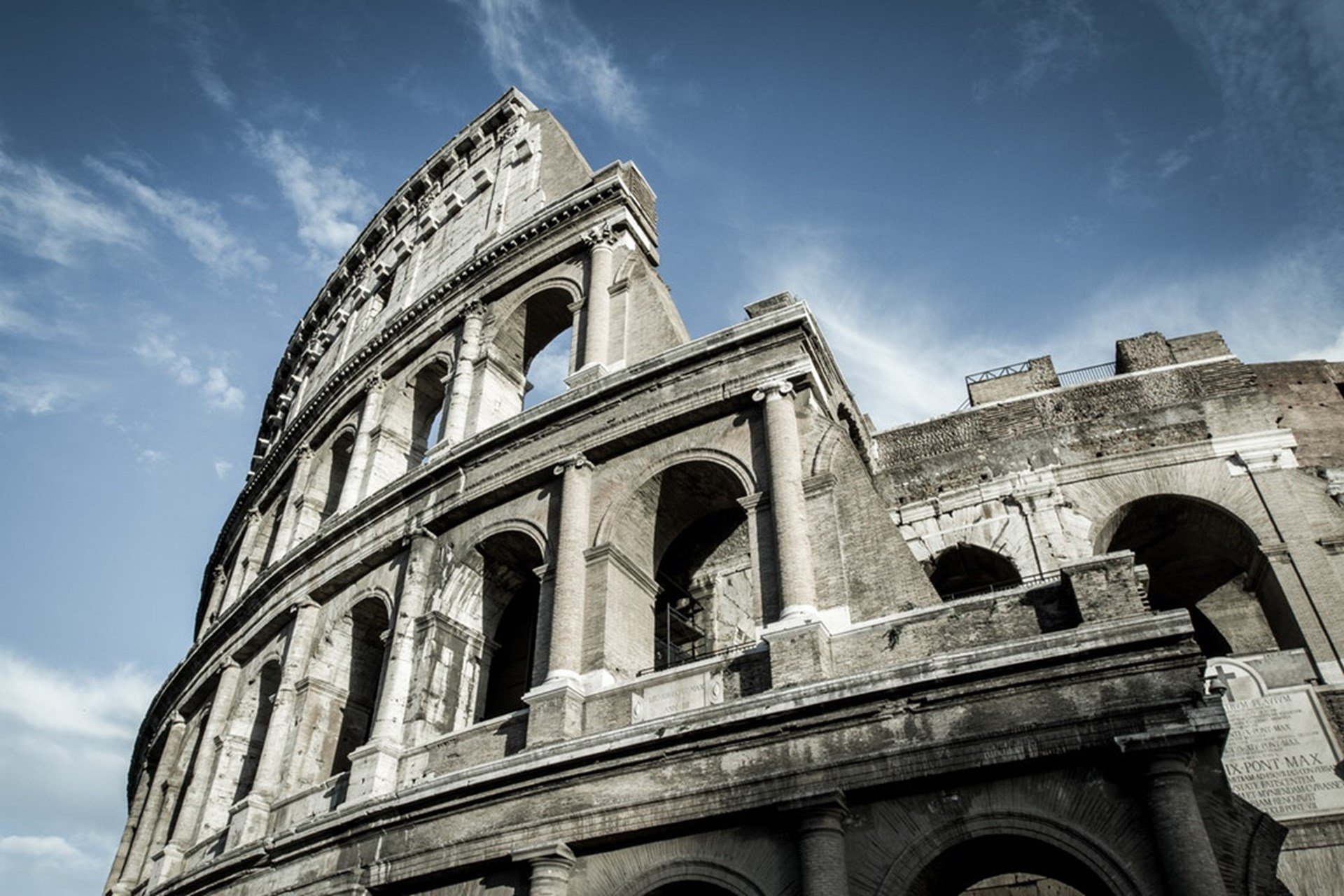 The Epistle to the Romans
Chapter 4
Abraham – a Case of the Righteousness of God by Faith
Abraham Was Justified by Faith (vv. 1-8)
Abraham Was Justified Before Circumcision (vv. 9-12)
The Promise to Abraham Through the Righteousness of Faith  (vv. 13-25)
Abraham – a Case of the Righteousness of God by Faith
Abraham Was Justified by Faith (vv. 1-8)
What has Abraham found according to the flesh? (vv. 1-2)
Abraham’s belief (faith) was accounted to him for righteousness by God’s grace according to the scriptures.        (vv. 3-4)
Faith is accounted for righteousness to him who believes, not works (v. 5)
David described the blessedness of one to whom God imputes righteousness apart from works (vv. 6-8)
Lawless deeds forgiven and sins are covered (v. 7)
The Lord does not impute sin (v. 8)
Abraham – a Case of the Righteousness of God by Faith
Abraham Was Justified Before Circumcision (vv. 9-12)
Is this blessedness exclusive to the circumcised, or do the uncircumcised benefit? (v. 9a)
Was Abraham circumcised, or uncircumcised when his faith was accounted to him for righteousness? (vv. 9b-12)
Uncircumcised (v. 10b)
He received the sign of circumcision (vv. 11-12)
As a seal of the righteousness of the faith which he had while still uncircumcised (v. 11a)
That he might be the spiritual father of all those who believe as he did, whether Jew or Gentile  (vv. 11b-12)
Abraham – a Case of the Righteousness of God by Faith
The Promise to Abraham Through the Righteousness of Faith  (vv. 13-25)
The promise was made to the seed and Abraham through the righteousness of faith (v. 13).
If the promise was of the law faith is voided, and the promise ineffectual due to sin and wrath (vv. 14-15).
It is of faith that it might be according to grace to both Jew and Gentile who are of the faith of Abraham, the spiritual father of all (vv. 16-17a).
Abraham – a Case of the Righteousness of God by Faith
The Promise to Abraham Through the Righteousness of Faith  (vv. 13-25)
The faith possessed by Abraham that is to be followed (vv. 17b-22)
Became the father of us all as God promised by believing in Him, although contrary to hope (vv. 17-18)
He was not weak in faith, and did not consider the frailties of his and Sarah’s bodies      (v. 19)
He did not waiver at God’s promise, but was fully convinced of God’s ability (vv. 20-21)
His faith was accounted to him for righteousness (v. 22)
The record of his righteousness of faith was not for his sake alone, but also for us who believe in Jesus (vv. 23-25)
Abraham – a Case of the Righteousness of God by Faith
Abraham Was Justified by Faith (vv. 1-8)
Abraham Was Justified Before Circumcision (vv. 9-12)
The Promise to Abraham Through the Righteousness of Faith  (vv. 13-25)